Question Time
Basic Questions
What’s your name?
My name is _____________
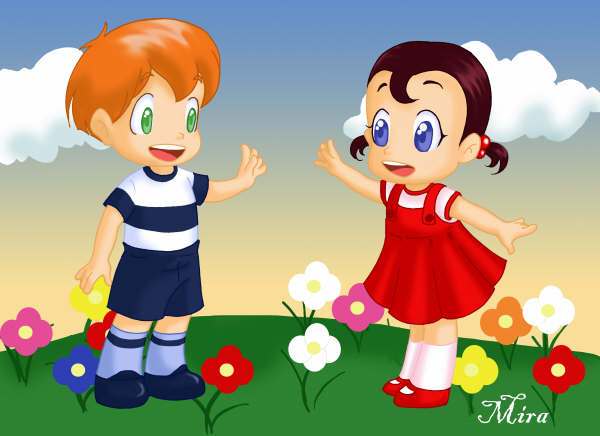 How are you?
I am fine.
I am ok.
I am so-so.
I am bad.
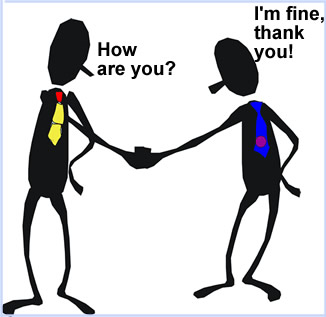 Where are you from?
I am from _______.
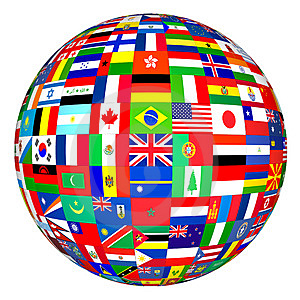 How old are you?
I am ______ years old.
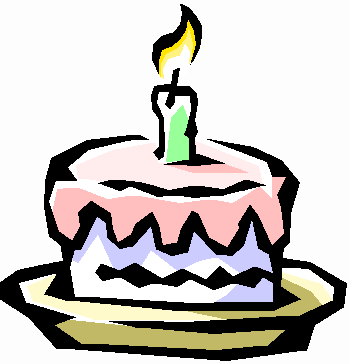 What is your phone number?
My phone number is ______.
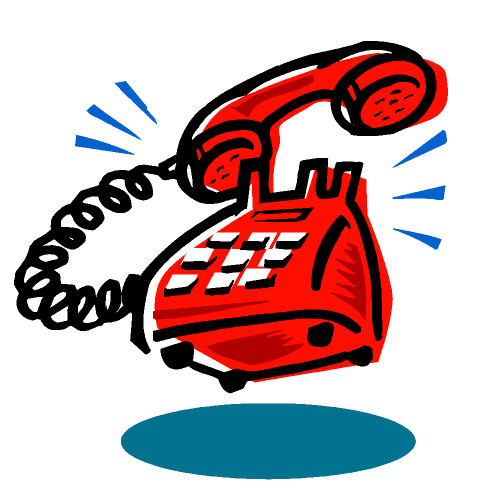 What is your home address?
My home address is QNM 07 street H house 24. Ceilândia Sul.
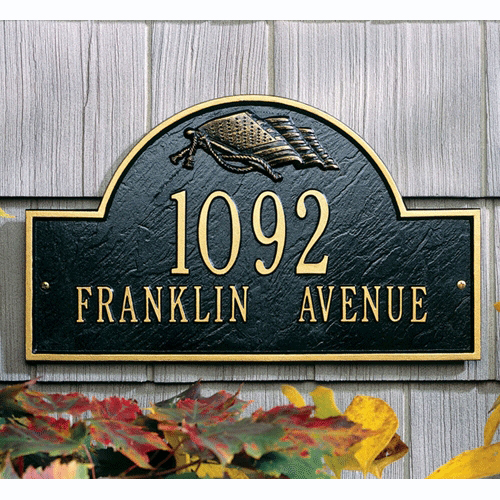 What is your e-mail address?
My e-mail address is roger@hotmail.com
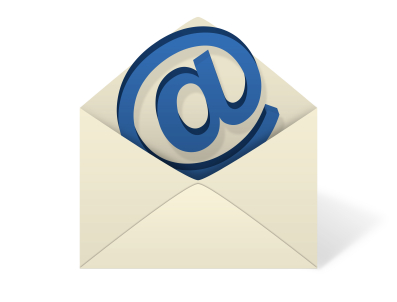 How do you spell your first name?
It is R-O-G-E-R. Roger
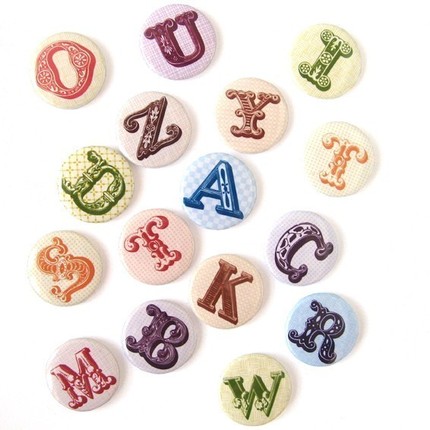 Are you married?
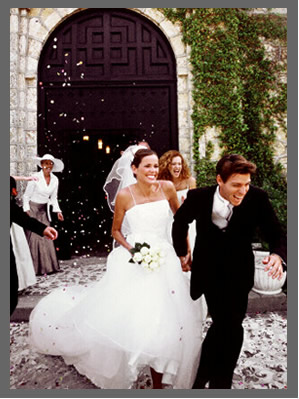 Yes, I am.
No, I am not.
What is her name?
Her name is Madonna.
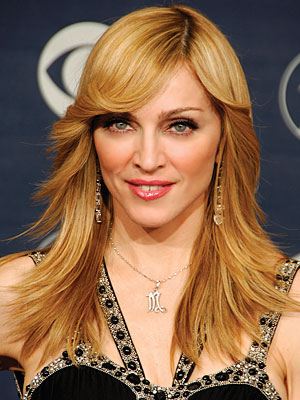 How old is she?
She is 54 years old.
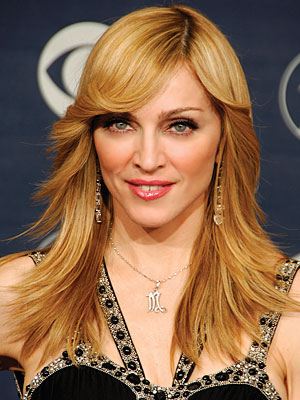 Where is she from?
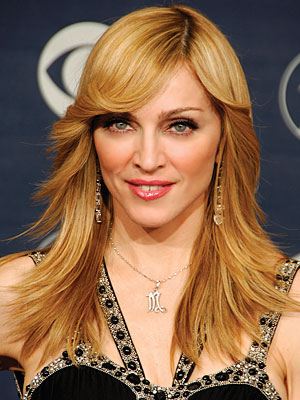 She is from the 
United States.
What does she do?
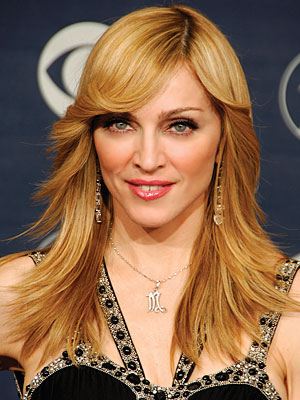 She is a singer.
Is she married?
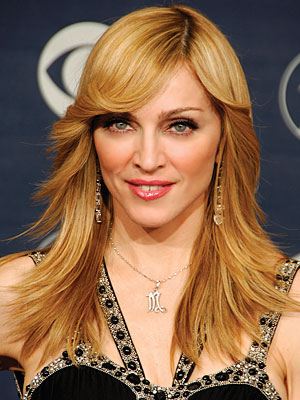 No, she isn’t.
What is her name?
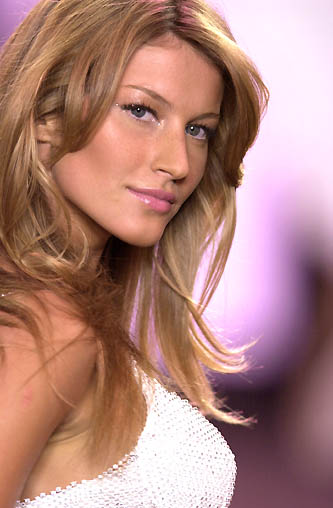 Her name is Gisele Bündchen.
How do you spell her last name?
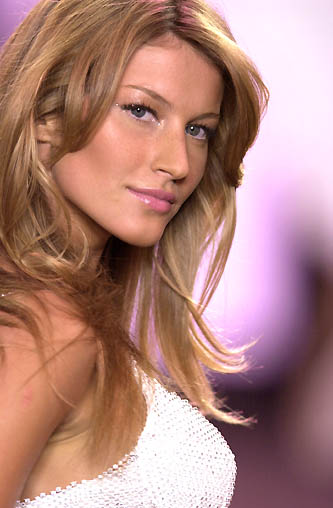 It is B-U-N-D - C-H-E-N. Bundchen
Where is she from?
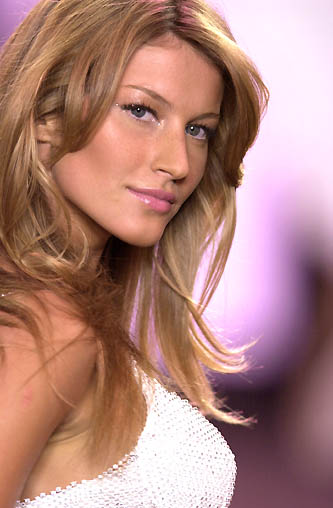 She is from Brazil.
How old is she?
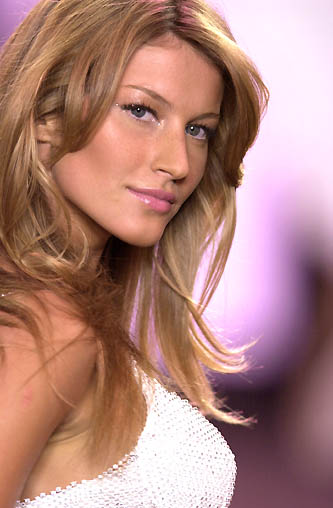 She is 32 years old.
What does she do?
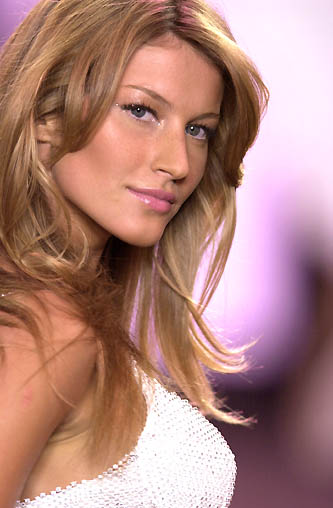 She is a model.
What is your favorite color?
My favorite color is ____.
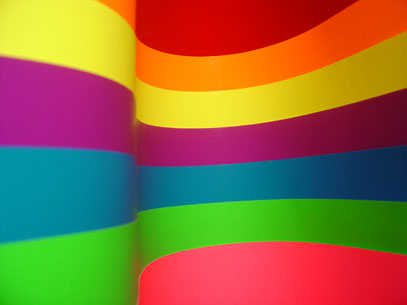 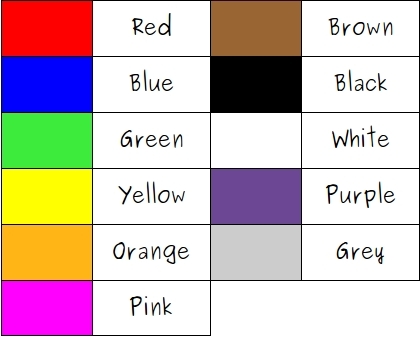 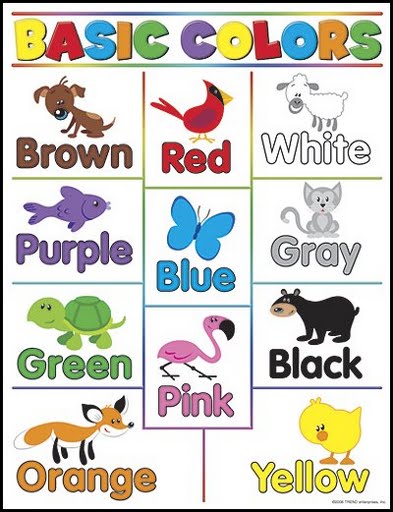 What is your favorite sport?
My favorite sport is ____.
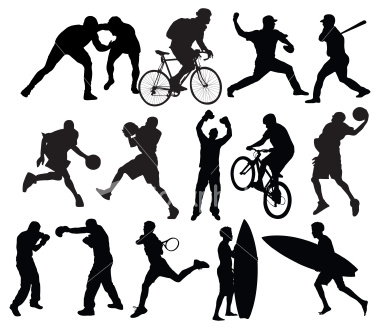 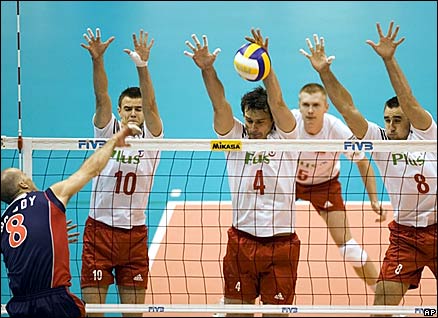 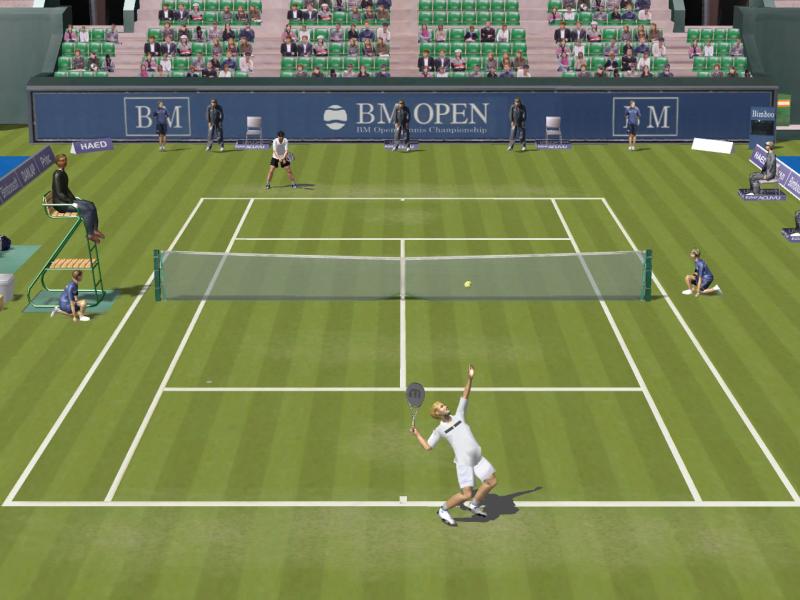 volleyball
tennis
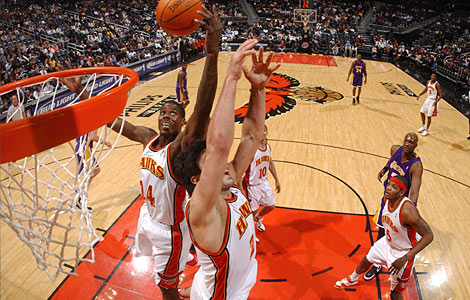 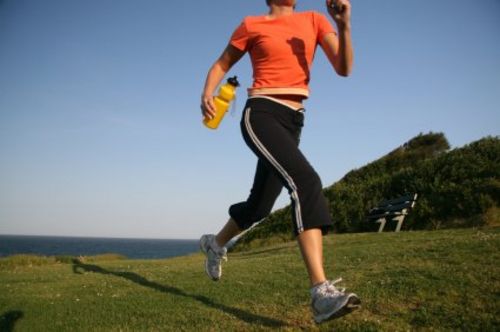 basketball
running
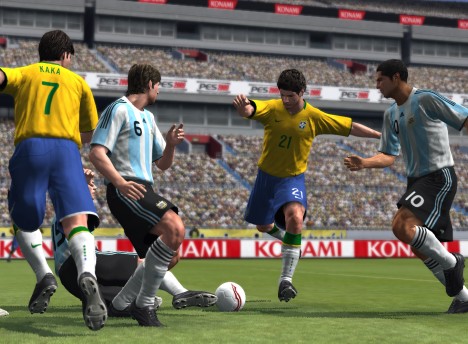 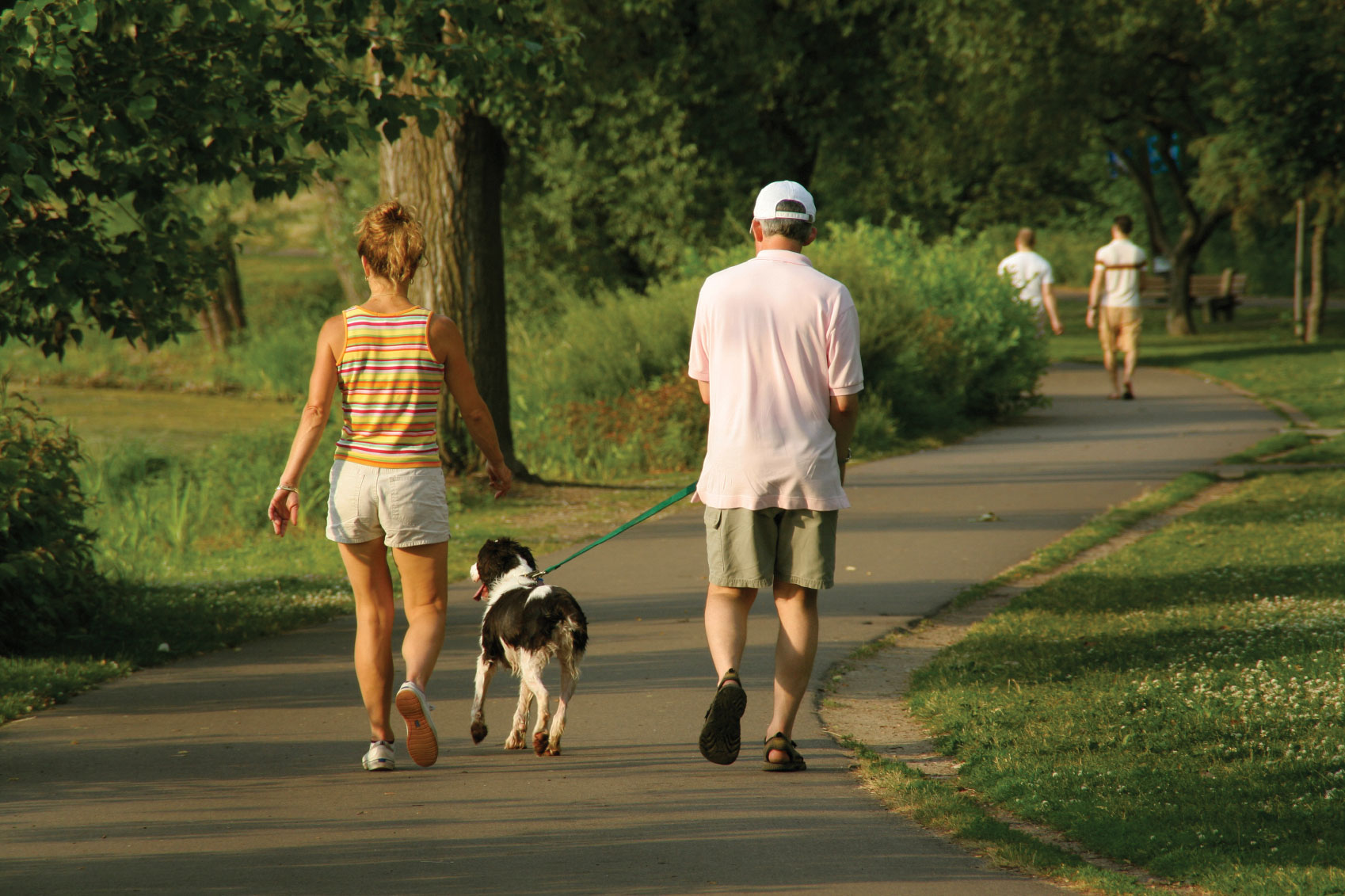 soccer
walking
What is your favorite band?
My favorite band is ______.
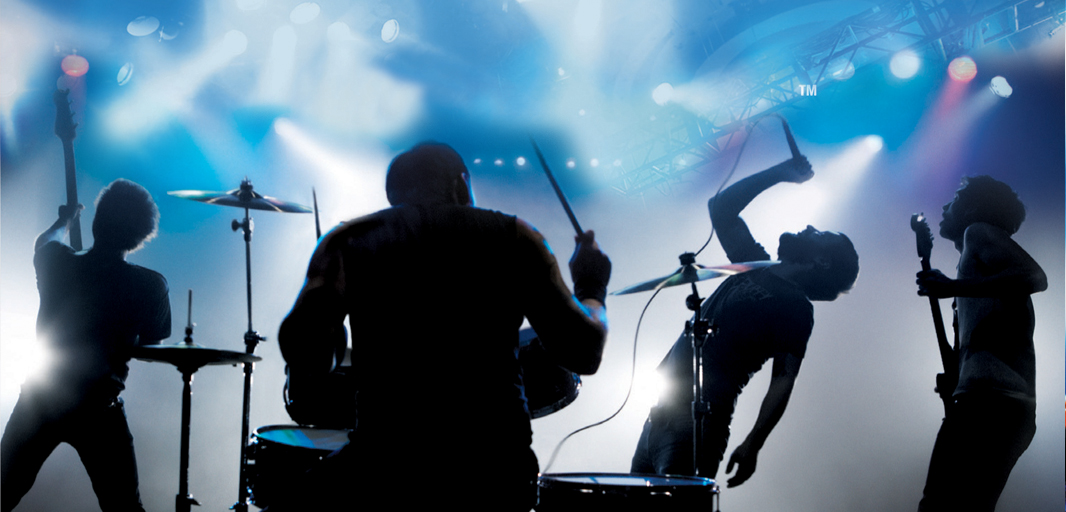 What is your favorite TV program?
My favorite TV program is ______.
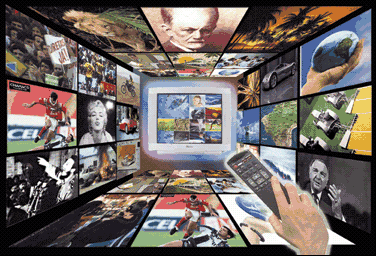 Who is your favorite singer?
My favorite singer is _____.
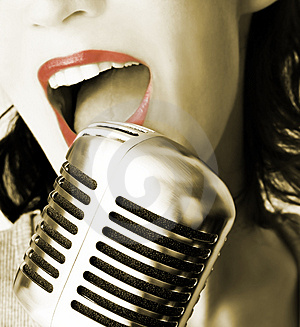 Who is your favorite actor/actress?
My favorite actor/actress is _________.
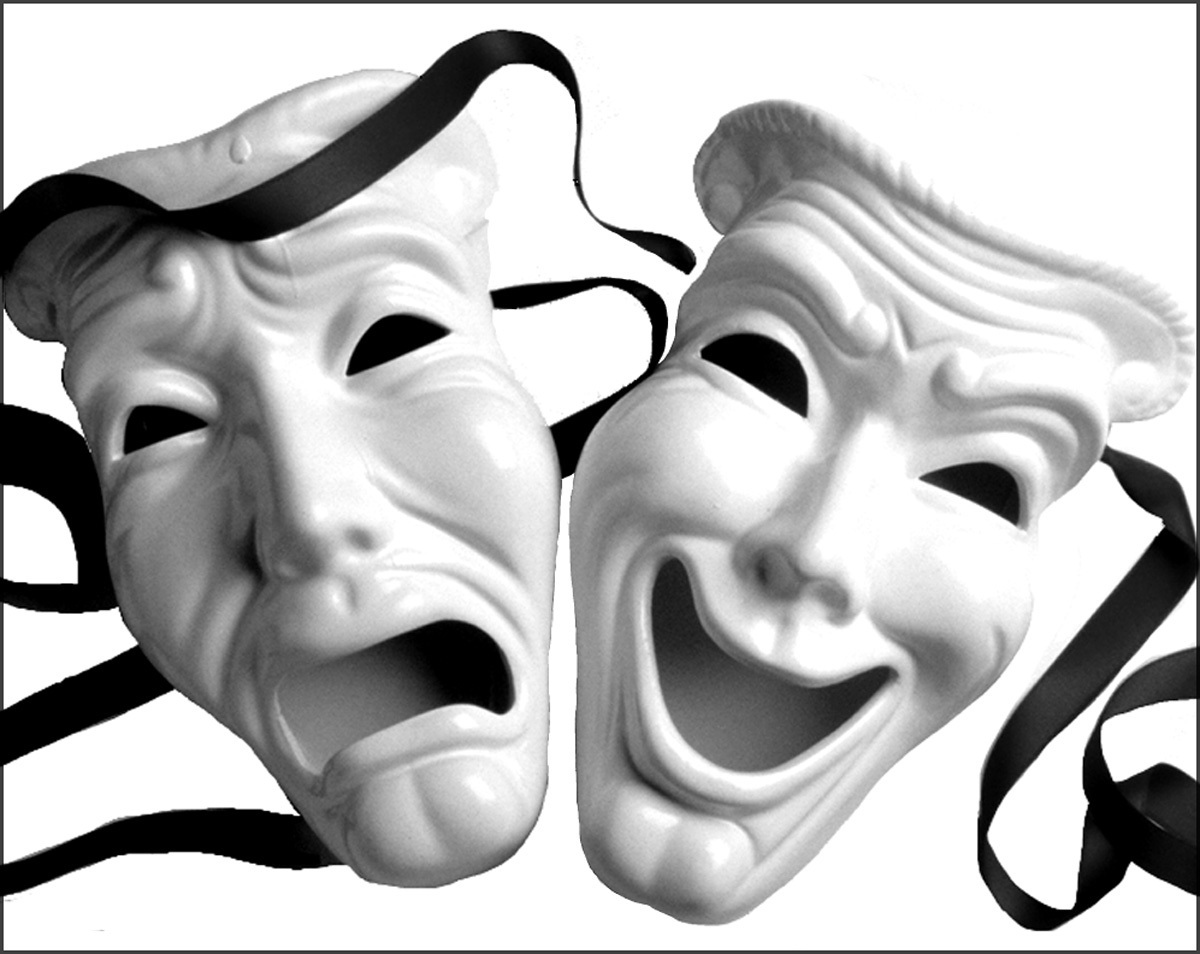 What is your job?
I am a student.
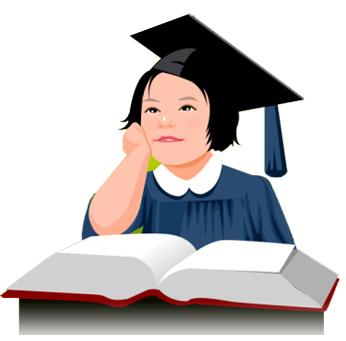 What is your favorite food?
My favorite food is _______.
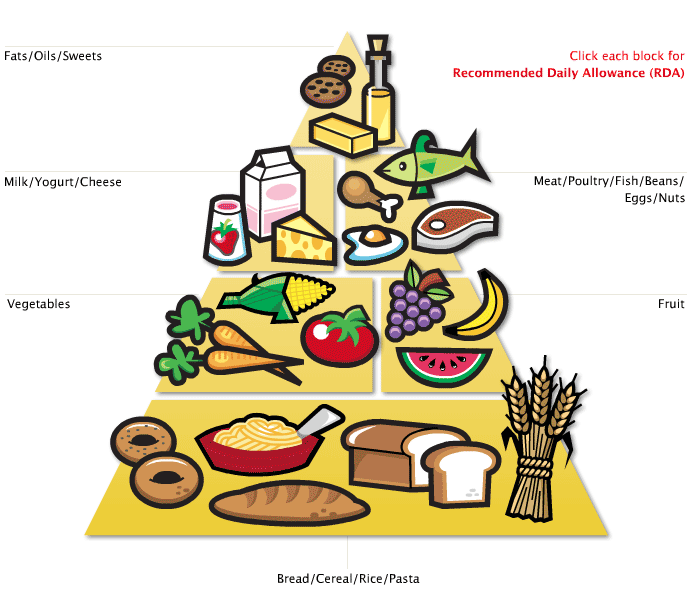 What is your favorite day of the week?
My favorite day is ________.
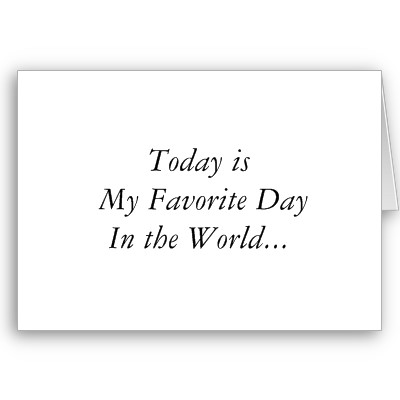 When is your birthday?
My birthday in on September 2nd.
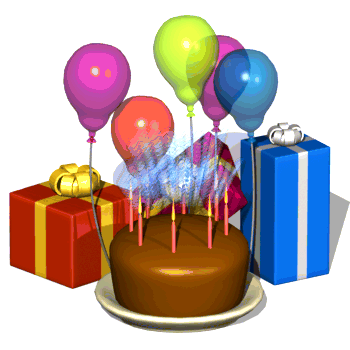 Where do you live?
I live in ______.
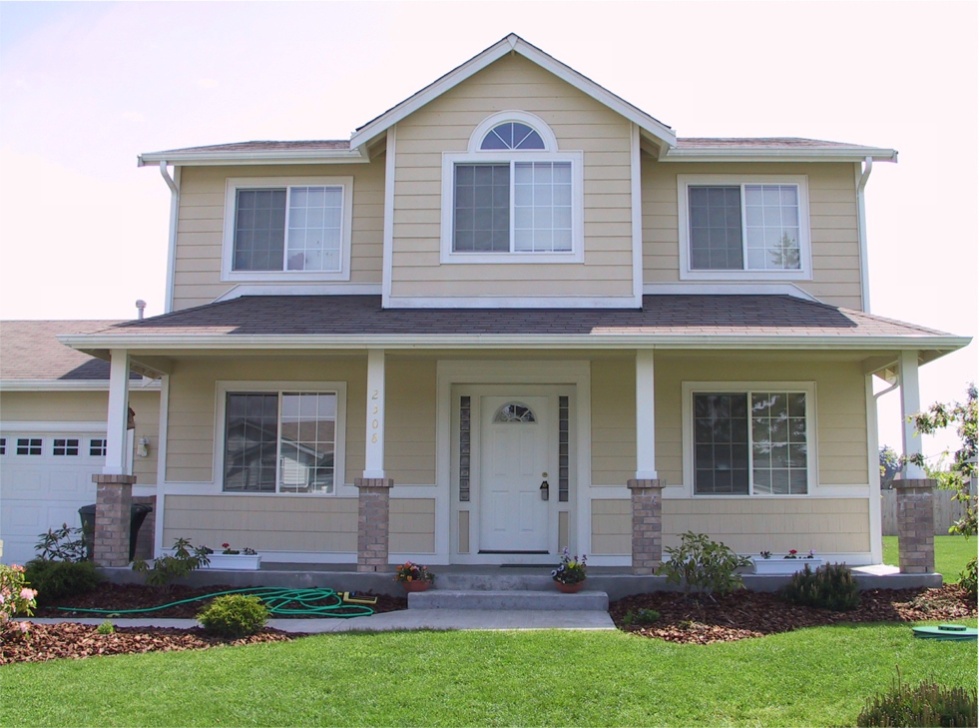 Where do you study?
I study in ________.
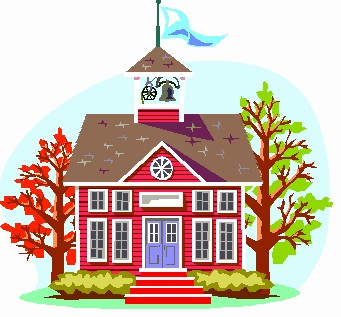 What do you do in your free time?
I watch television and I use the internet. Sometimes I sleep, too.
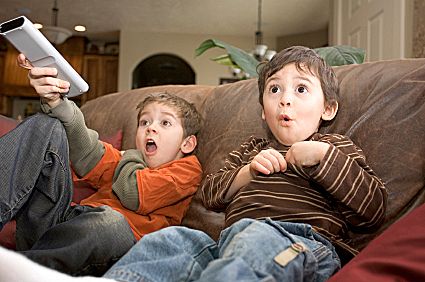 When do you study?
I study in the morning.
I study in the afternoon.
I study at night at Cilc.
What do you do?
I am a student.
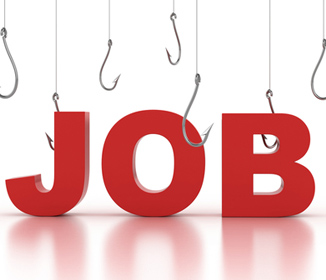 How many brothers and sisters do you have?
I have 2 brothers and 1 sister.
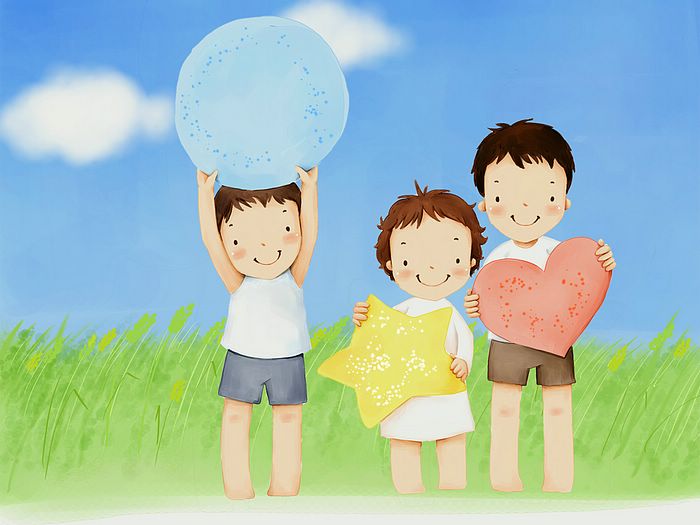 What is his name?
His name is David Beckham.
Where is he from?
He is from England.
How old is he?
He is 37 years old.
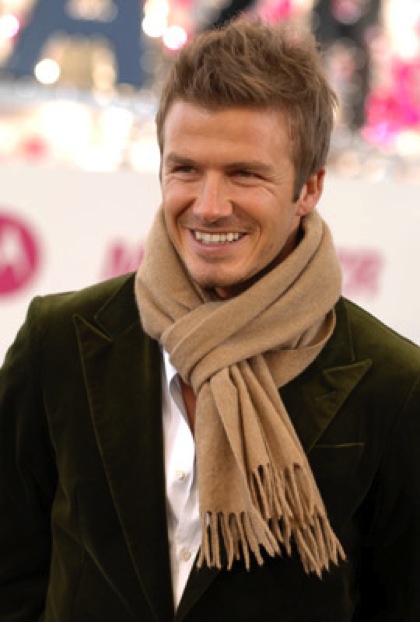 Is he married?
Yes, he is.
What does he do?
He is a soccer player.
What languages does he he he he speak?
He speaks English.
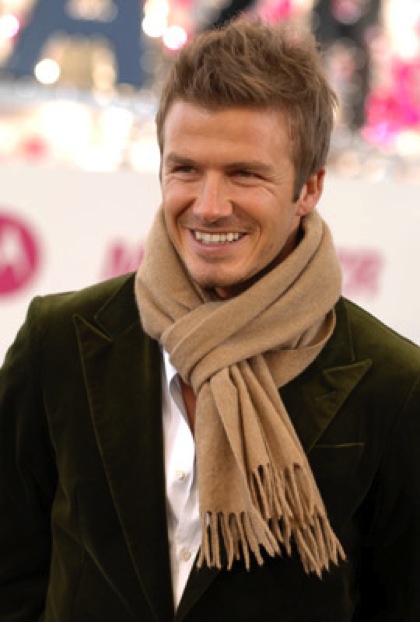 Where does he work?
He works in the stadium.
Does he have a family?
Yes, he does.
How many children does he have?
He has 4 children.
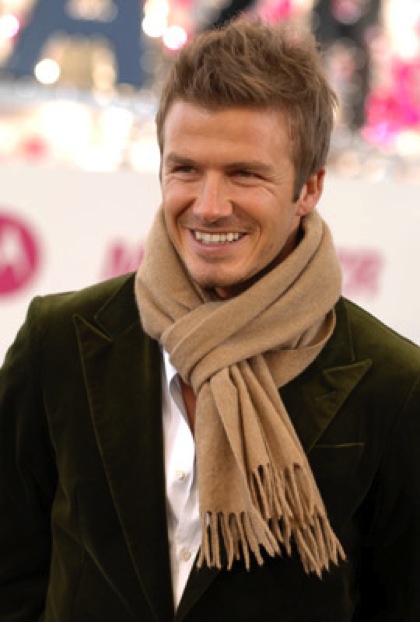 What do you do in the morning?
I go to school in the morning.
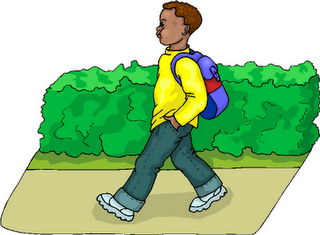 What does she do in the morning?
She watches TV in the morning.
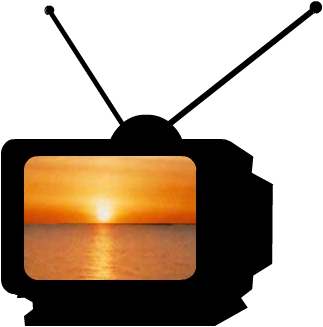 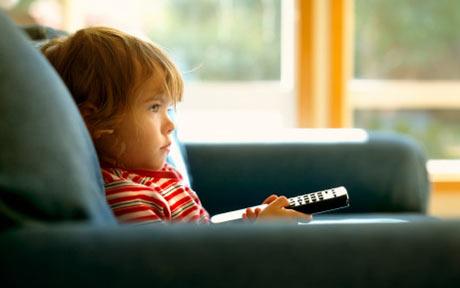 What do you do at night?
I do my homework at night.
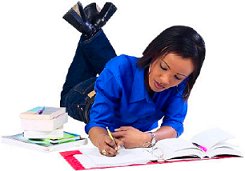 What does he do at night?
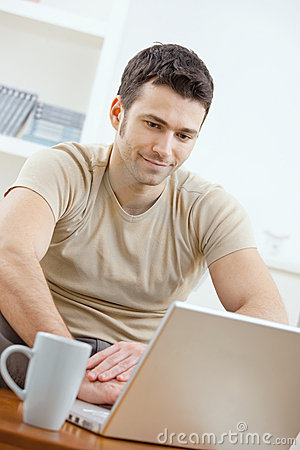 He uses the computer at night.
What do you like doing?
I love reading books.
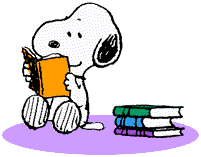 What does he like doing?
He likes playing tennis.
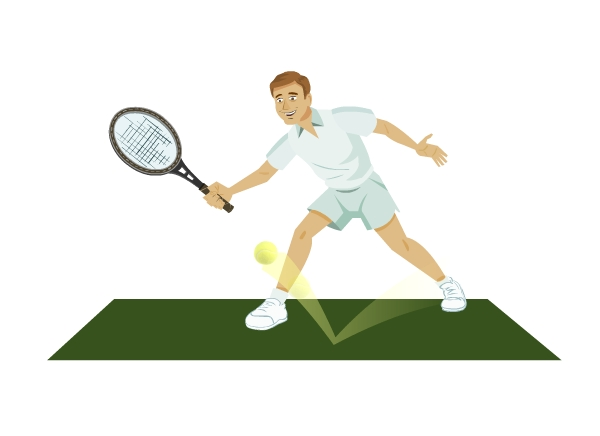 What does she like doing?
She likes watching television.
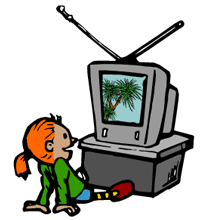 What does she like doing?
She likes swimming.
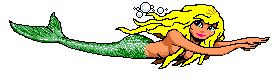 What does he love doing?
He loves sleeping.
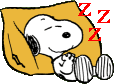 What does she like doing?
She likes shopping.
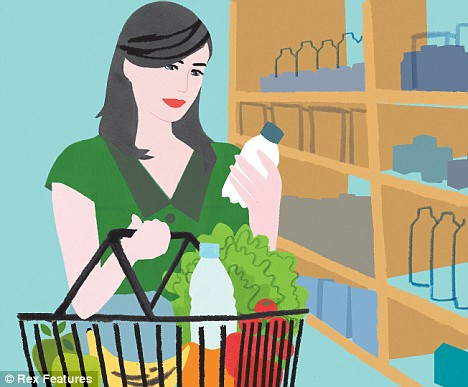 What does he like doing?
He likes skateboarding.
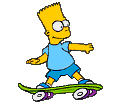 What does he love doing?
He loves playing soccer.
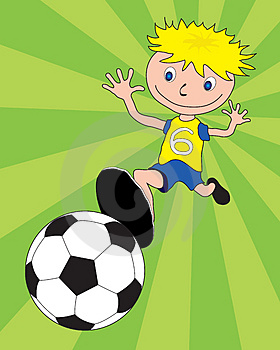 The End
Thanks for watching


Adriana Pires